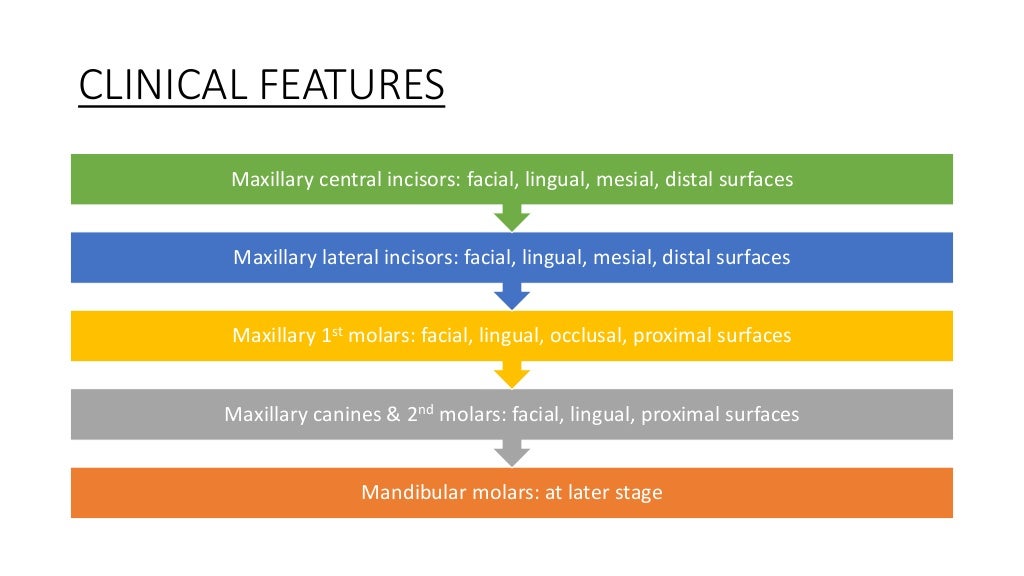 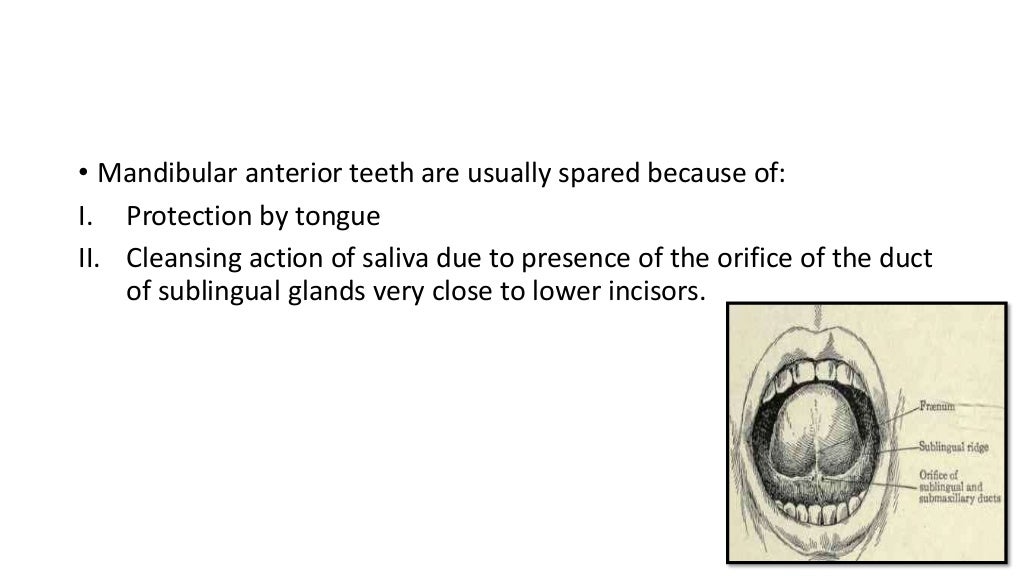 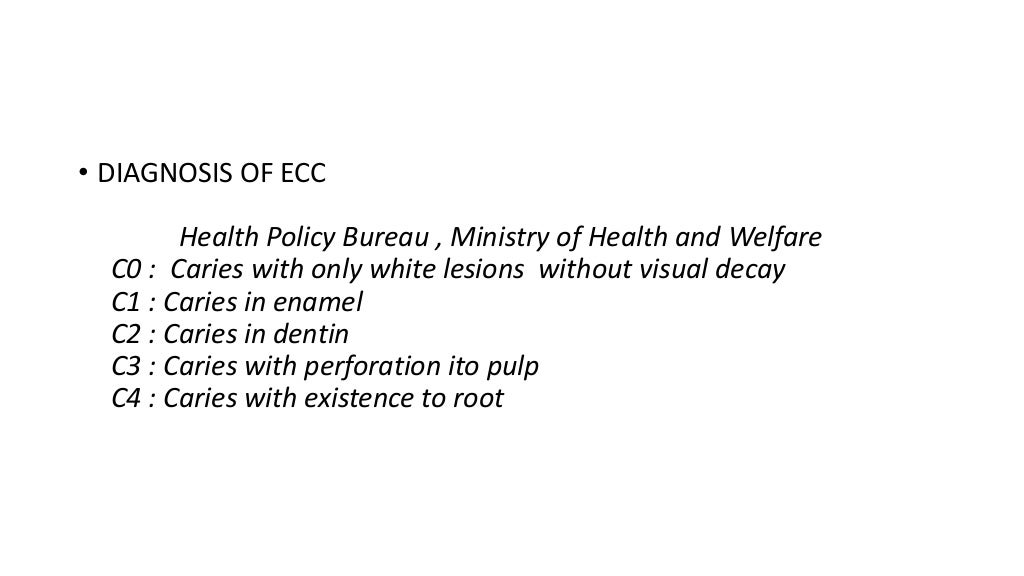 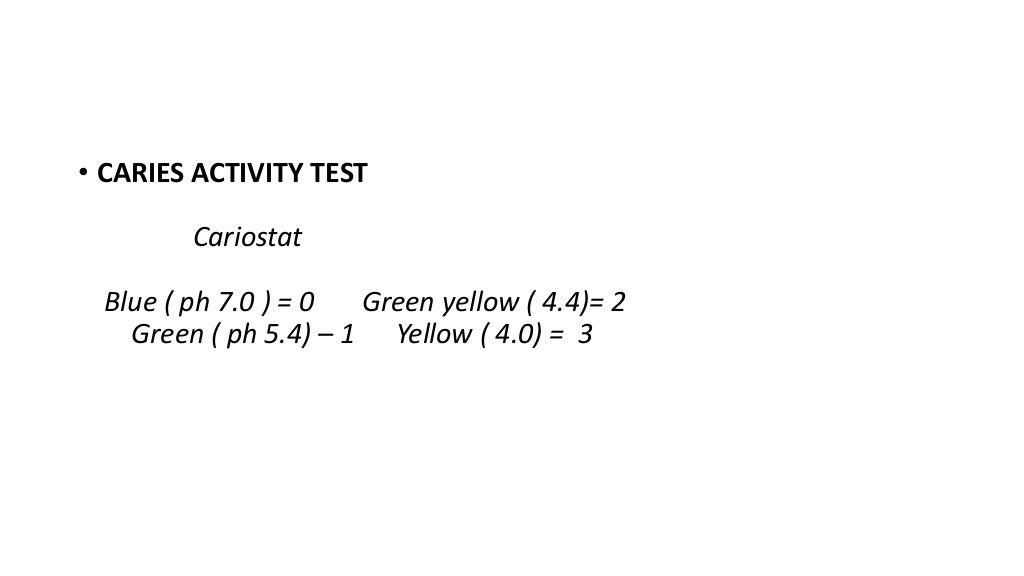 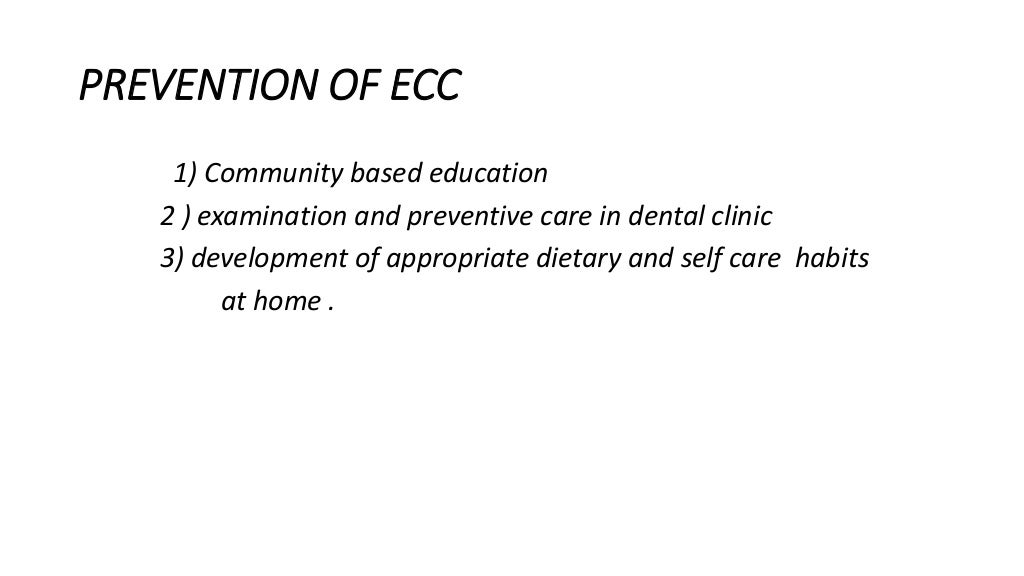 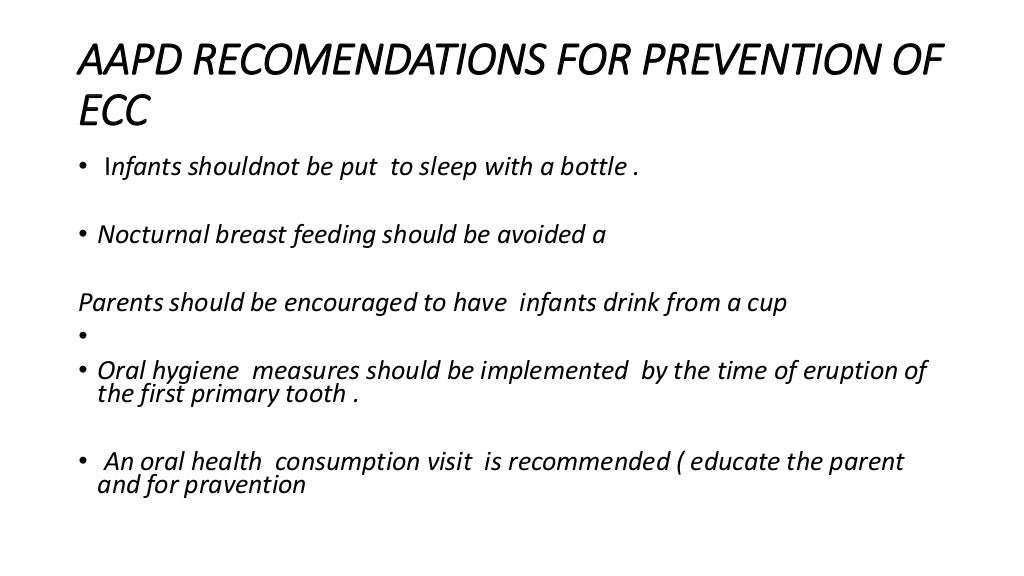 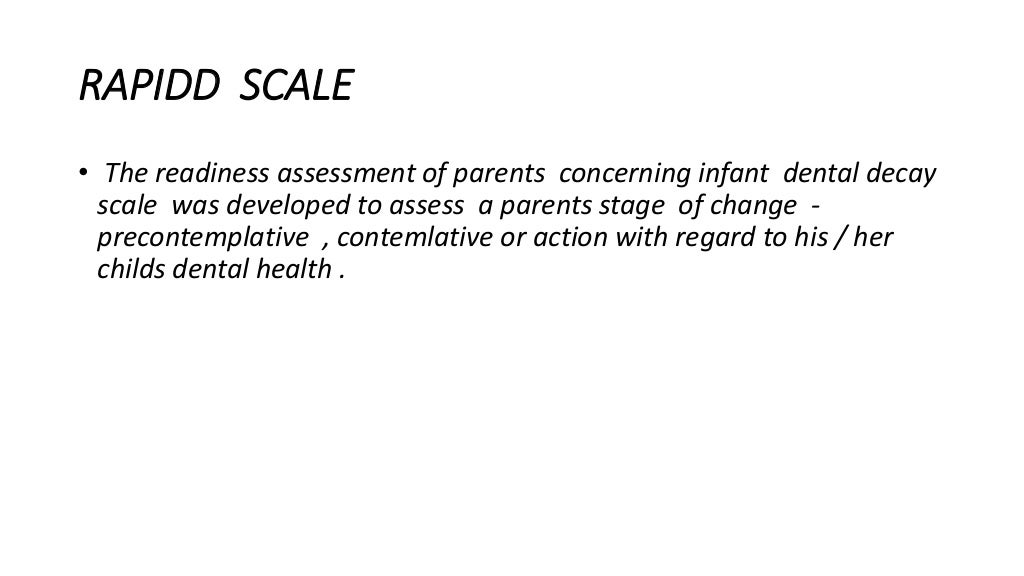 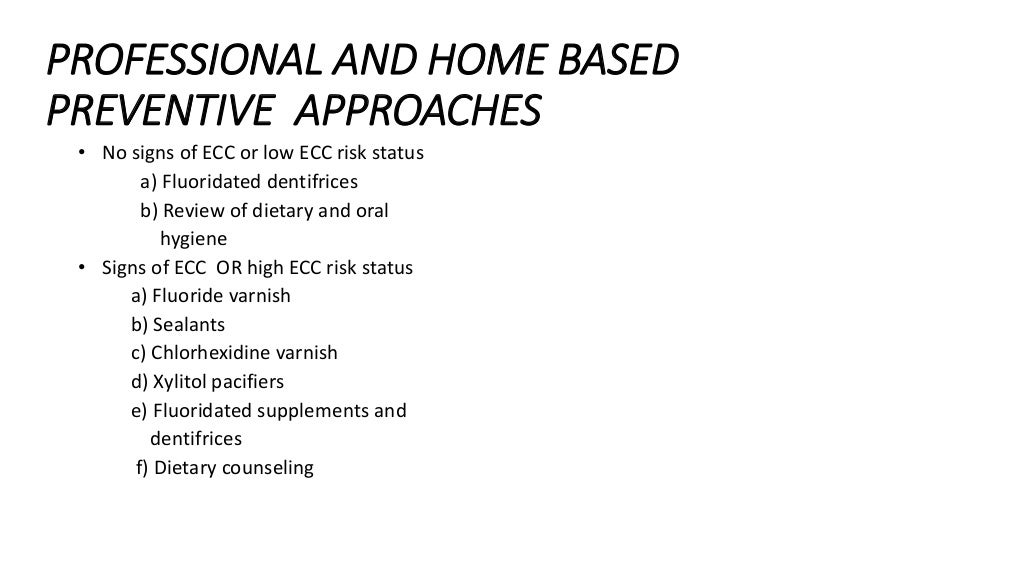 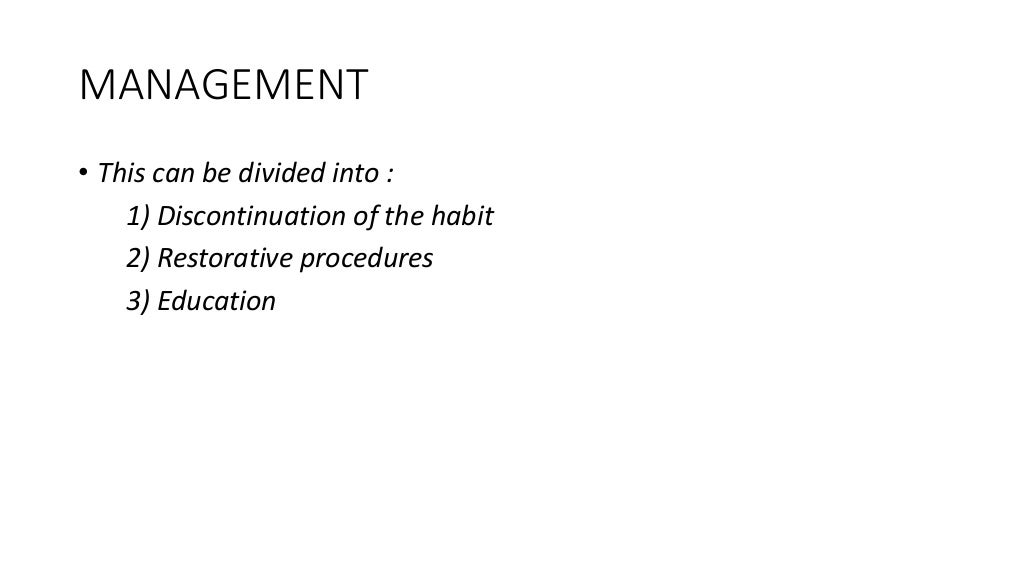 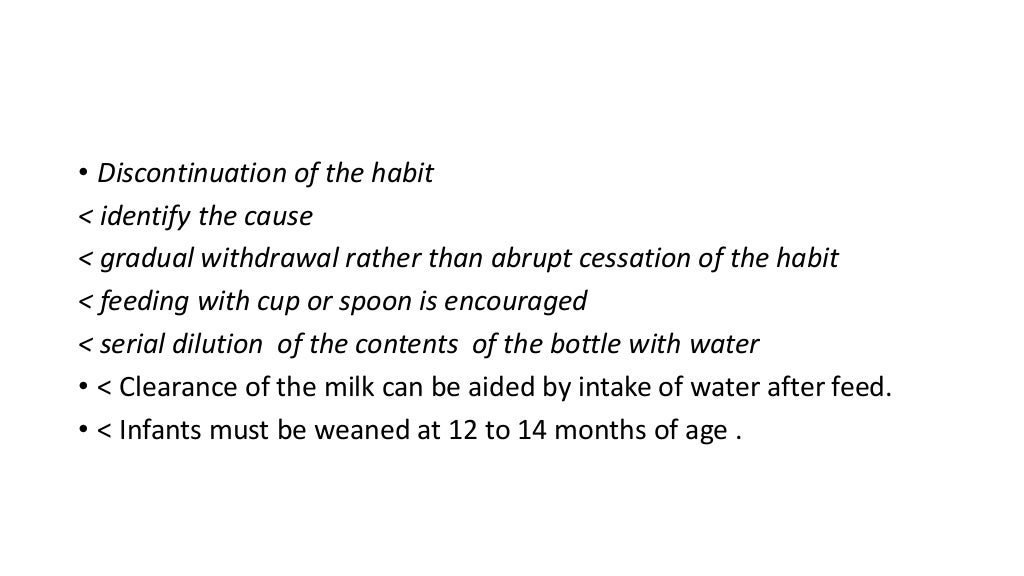 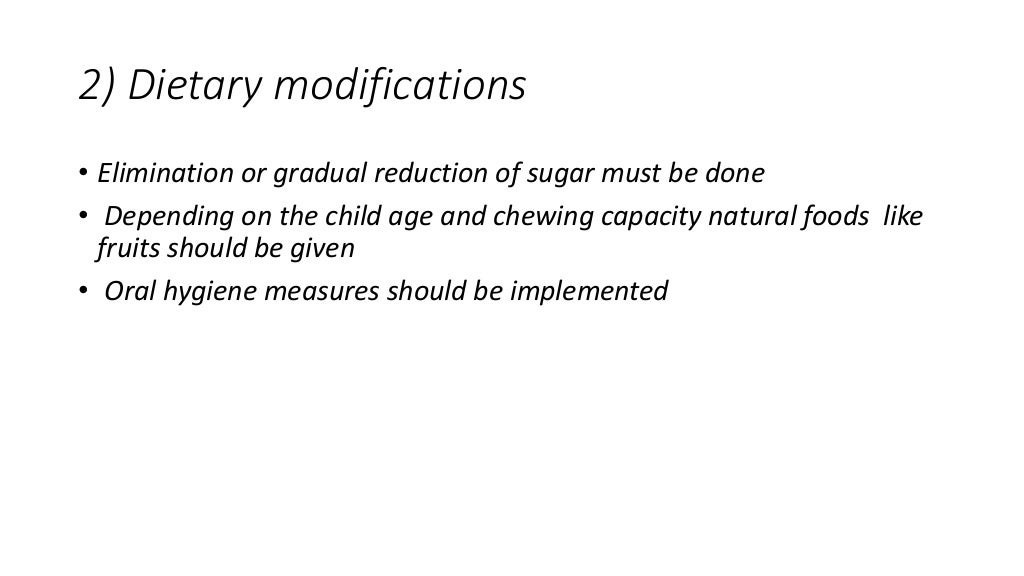 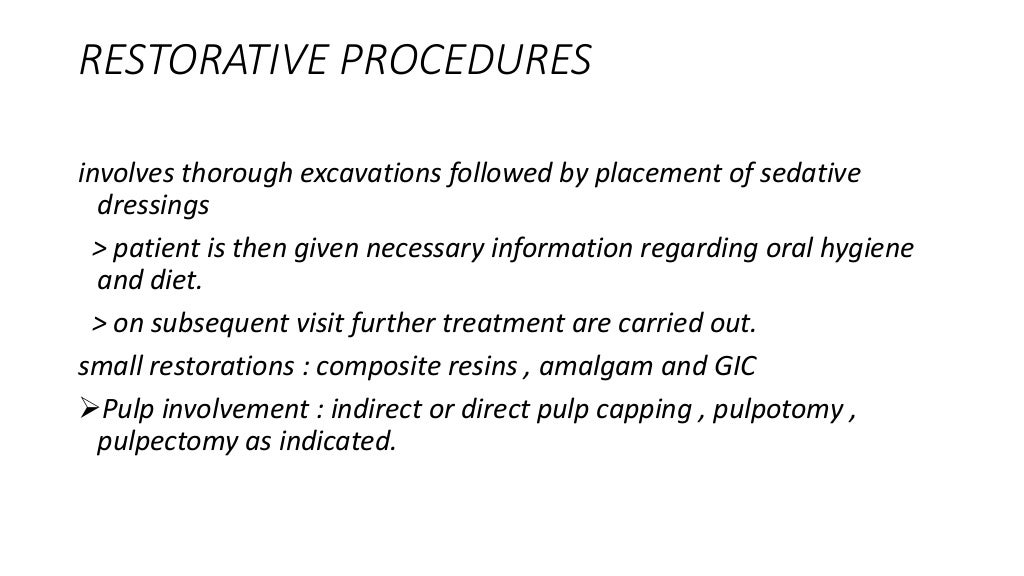 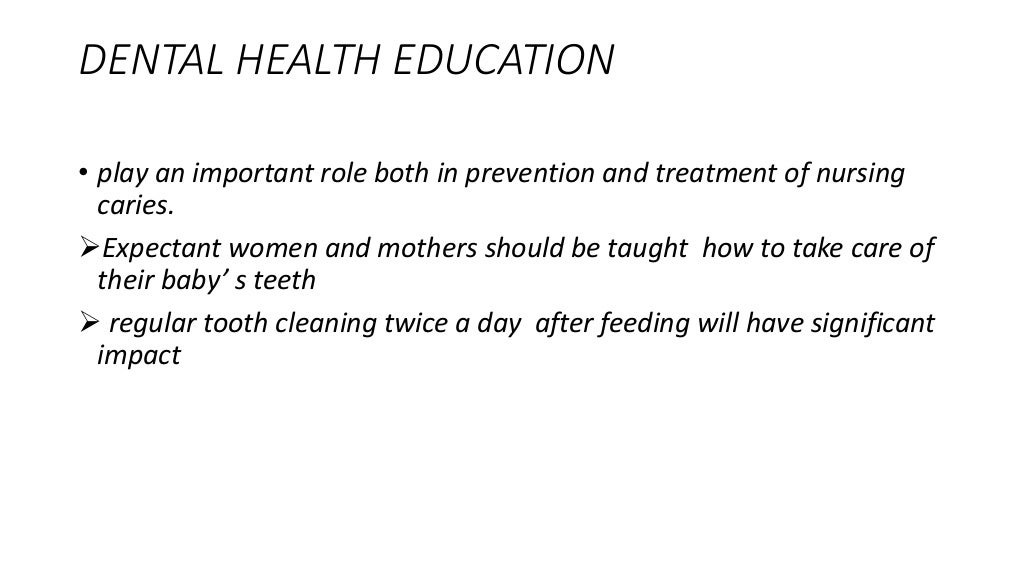 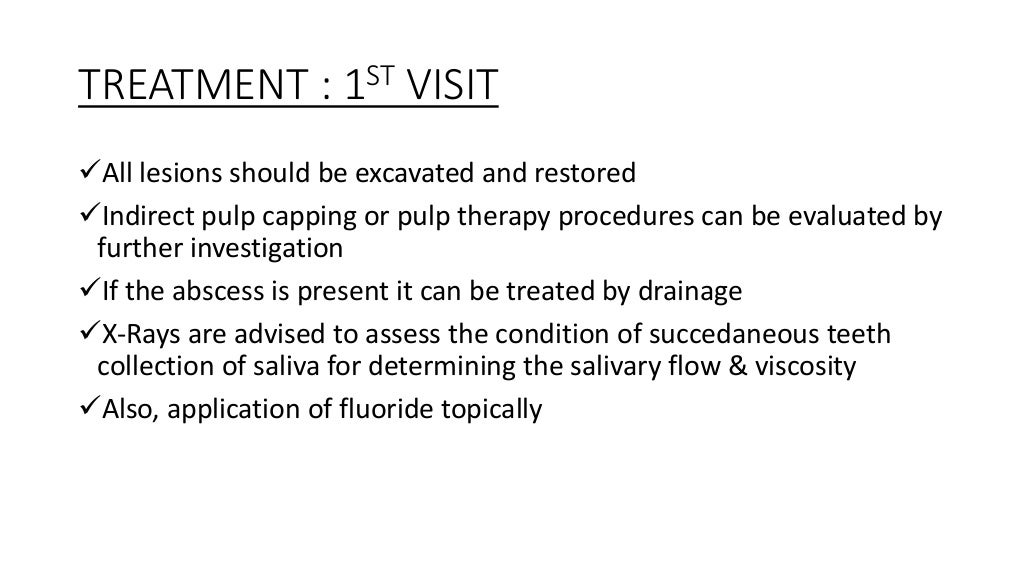 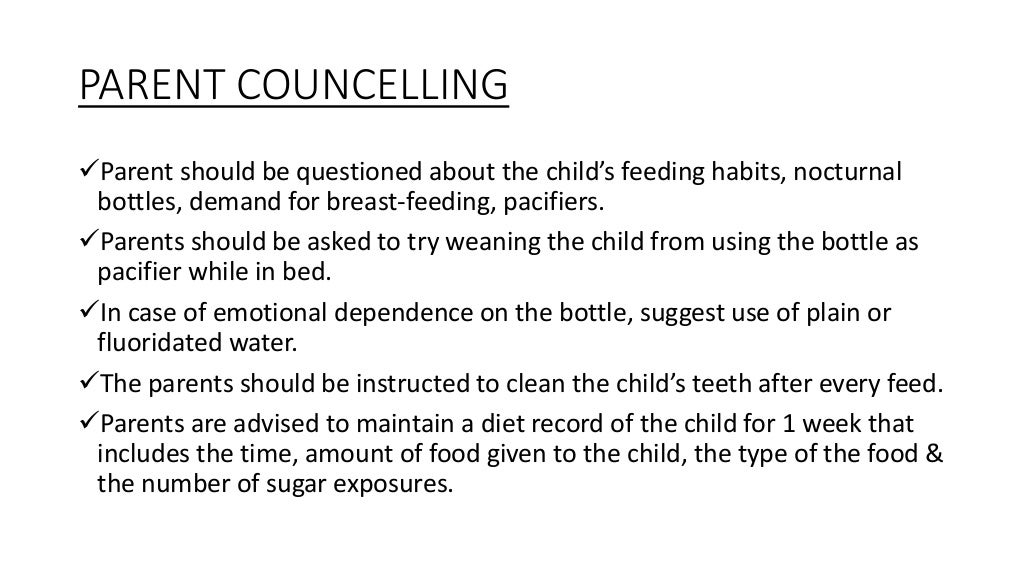 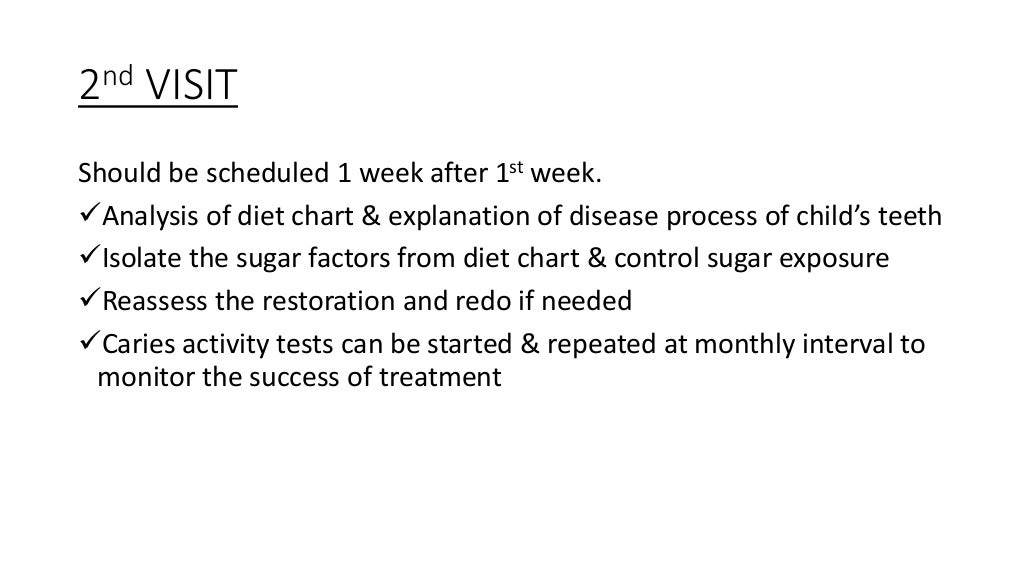 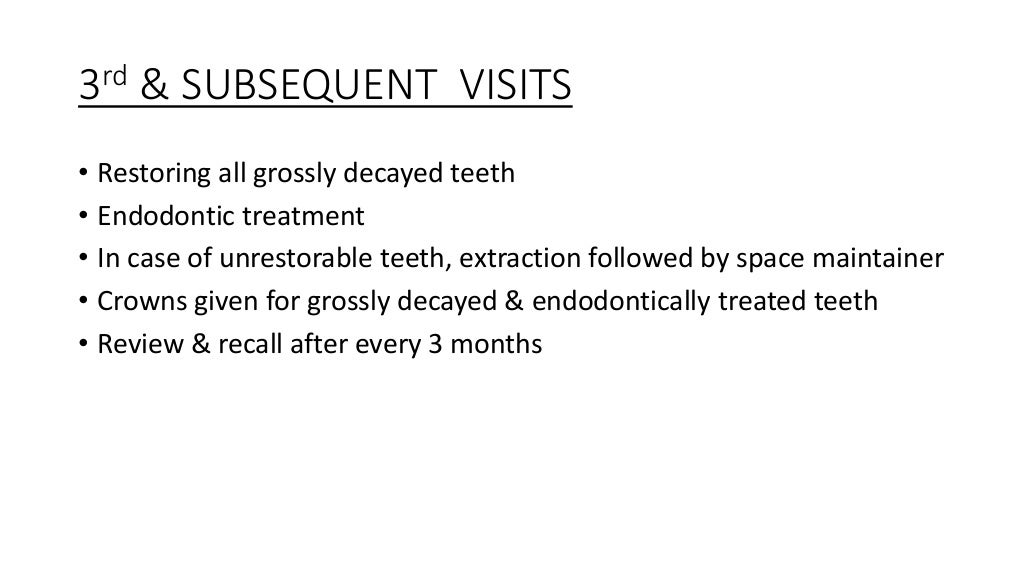 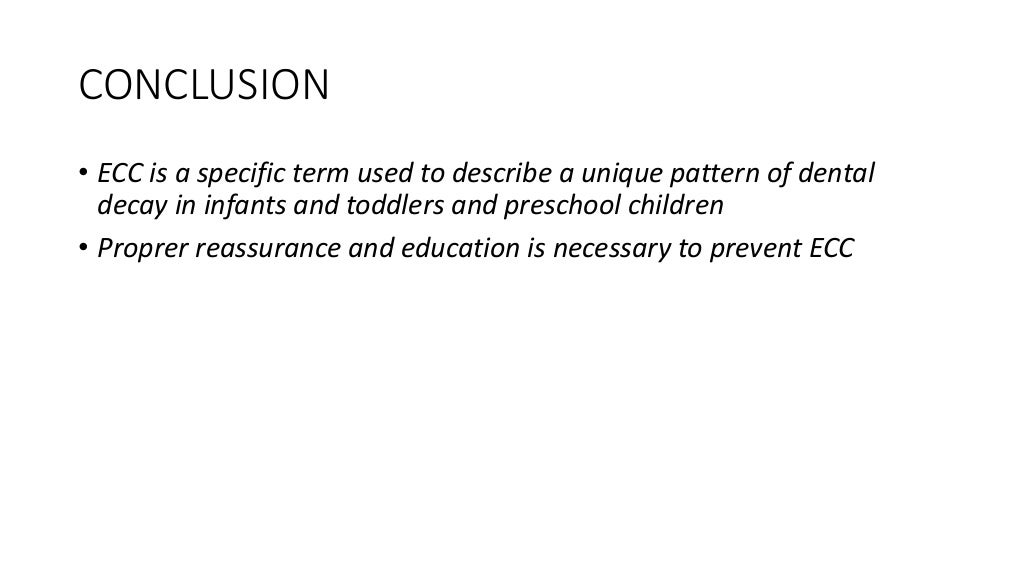 TAKE HOME MESSEGE
First terminology used for ECC was nursing 
  caries by winter 1966.
The term ECC was given by Davies [1998]
Milk is not cariogenic and infact it may exihibit 
  some cariostatic effects.
Use of baby bottle is not the sole factor for ECC.
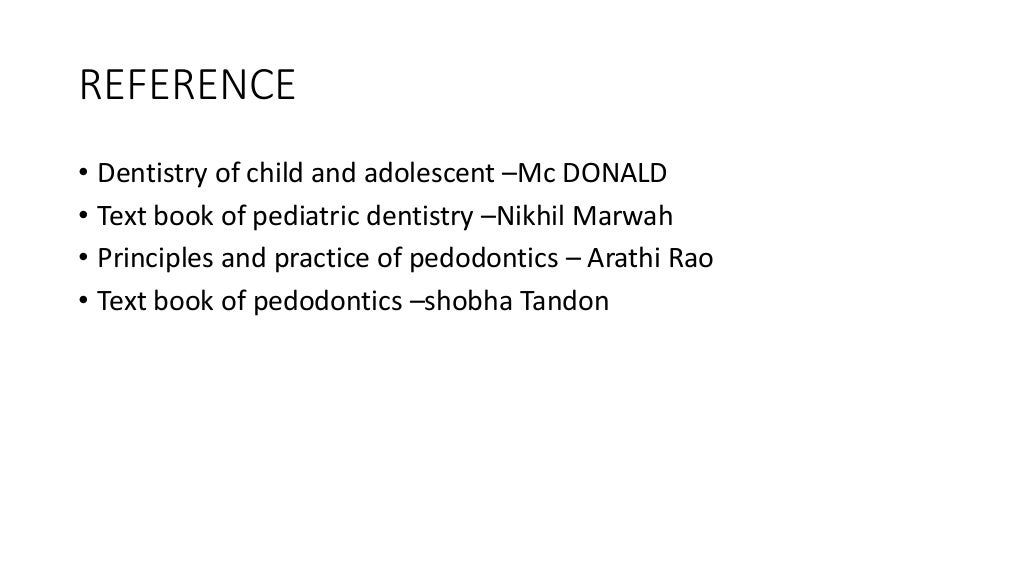